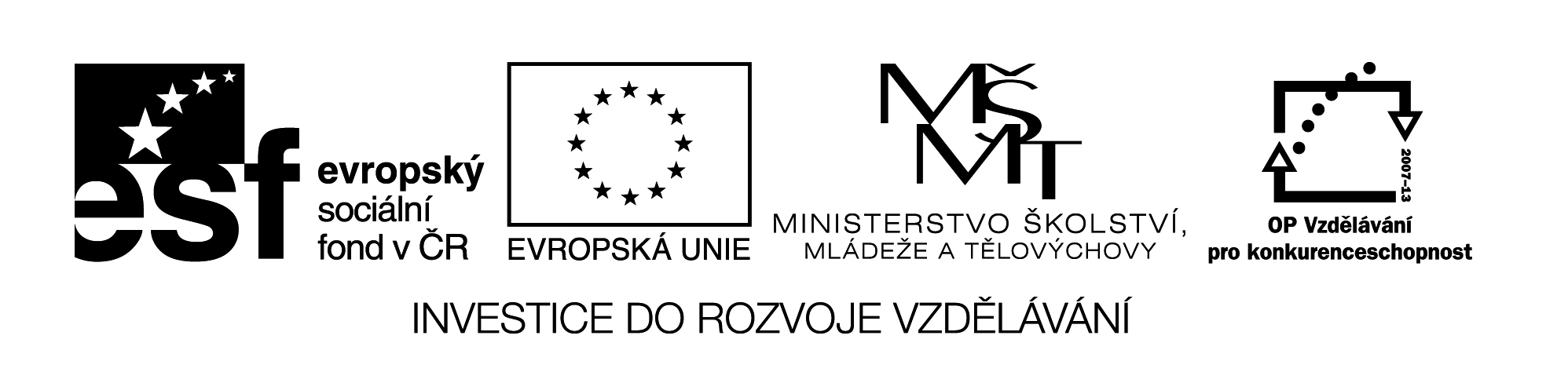 Kybergrooming
Vzdělávací materiál byl vytvořen v rámci projektu 
Inovace a zkvalitnění výuky na Slovanském gymnáziu
CZ.1.07/1.5.00/34.1088
Kybergrooming
nebezpečný komunikační jev
 jednání osoby, která se snaží zmanipulovat vyhlédnutou oběť a následně ji donutit ke schůzce
 v překladu – kyberkrášlení
 zneužití osobních údajů, které oběť agresorovi poskytne
 komunikace zejména pomocí ICQ, Skypu, chatu a SMS zpráv
Kybergroomer
nejčastěji dospělý jedinec
  pedofil
  cílem je dosáhnout sexuálního uspokojení prostřednictvím většinou dlouhodobého vykořisťování mladého člověka
  lže o svém věku i ostatních údajích
Jak poznat kybergroomera?
je neobyčejně trpělivý
  komunikuje s obětí po dlouhou dobu
  je neobyčejně přátelský
  má enormní zájem o rozvoj vzájemného vztahu s obětí
  hovoří o milujícím vztahu
Jak poznat kybergroomera?
hovoří o významu skutečné lásky
  chce držet vztah v tajnosti
  často otevírá sexuální témata
  žádá fotografie a osobní informace
Oběti
zpravidla děti a mládež (11 - 17 let)
 jsou náchylnější zejména kvůli nedostatku životních zkušeností a malým sociálním dovednostem 
 častěji dívky než chlapci
 zejména ti uživatelé internetu, kteří tráví hodně času v on-line komunikačních prostředcích
Průběh kybergroomingu
vzbuzení důvěry a snaha izolovat oběť od okolí
podplácení dárky, penězi, budování přátelského vztahu
emocionální závislost na útočníkovi
osobní schůzka
1. Vzbuzení důvěry a snaha izolovat oběť
předstírání porozumění, chápání problémů
 řešení citlivých témat
 snaha izolovat jedince od okolí
 získávání osobních údajů
2. Podplacení dárky, penězi, budování přátelského vztahu
posílení vztahu hodnotnými dárky (mobil, peníze, hračky) nebo službami (návštěvy kina)
 dárky oběť obdrží bez jakékoli příčiny
 v některým případech za ně kybergroomer požaduje např. fotografie
kybergroomer zná všechna tajemství a osobní problémy oběti
 stává se jediným důvěrným přítelem oběti
 získání důvěrných informací může vést k vydírání
3. Emocionální závislost na útočníkovi
4. Osobní schůzka
poslední etapa
 může dojít k:
sexuálnímu obtěžování
zneužití oběti
fyzickému ubližování
manipulacím
Jak se chránit
prevence:	
spočívá dobré komunikaci rodičů s dětmi
nutnost informovat děti o rizicích internetu
 všímat si nesrovnalostí
 nesdělovat osobní údaje
 v případě podezření přerušit kontakty
 nechodit na osobní schůzky
Zdroje
[online]. [cit. 2013-10-04]. Dostupné z: http://e-bezpeci.cz/
[online]. [cit. 2013-10-04]. Dostupné z: http://cms.e-bezpeci.cz/